防震防灾安全培训
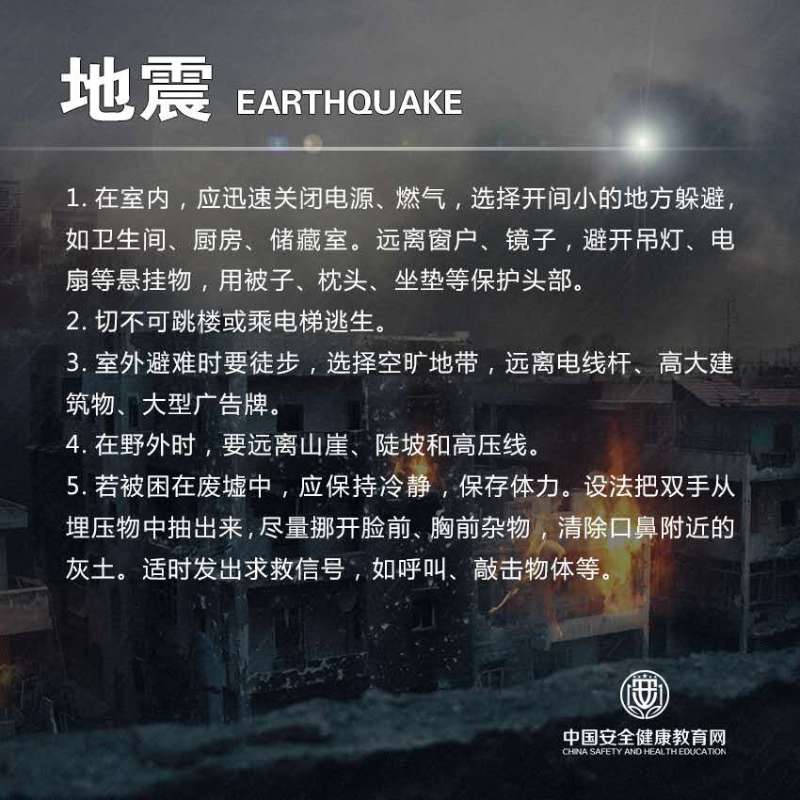 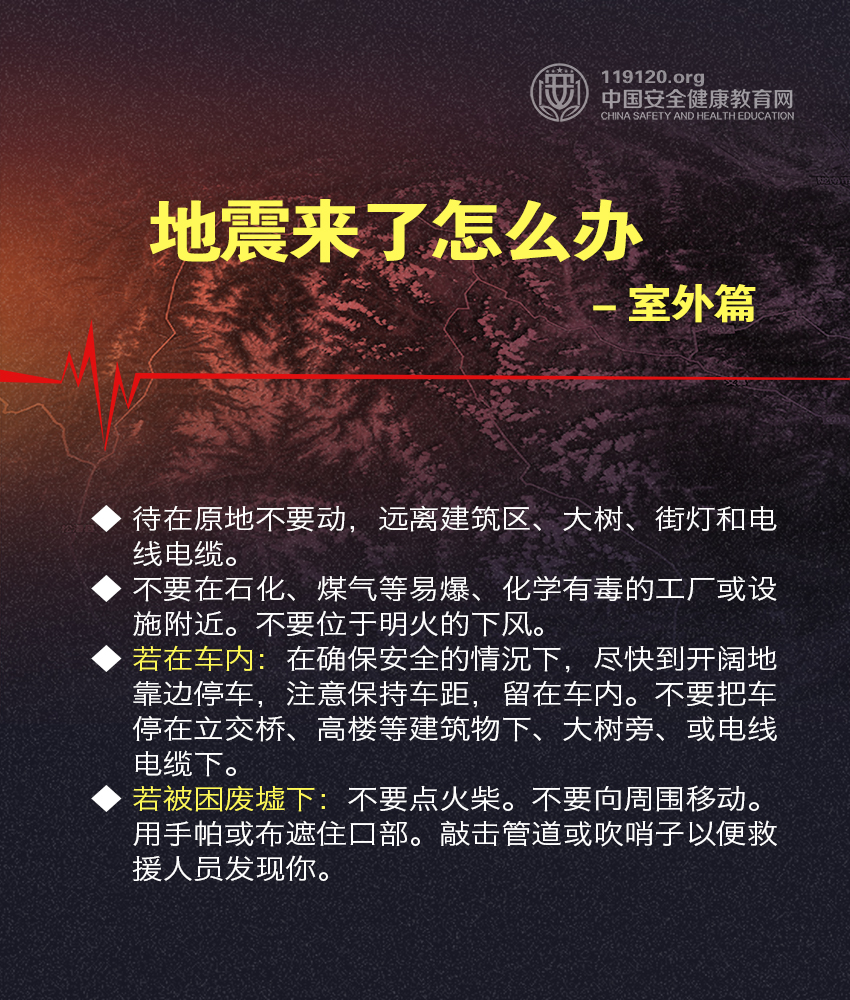 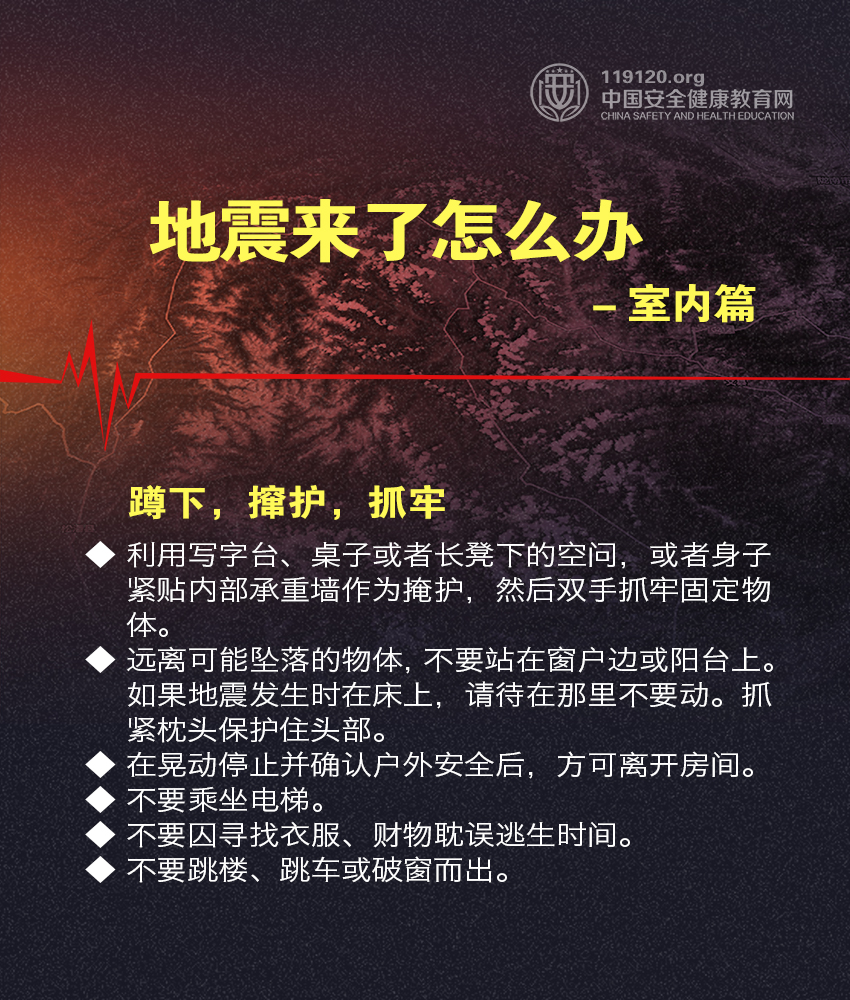 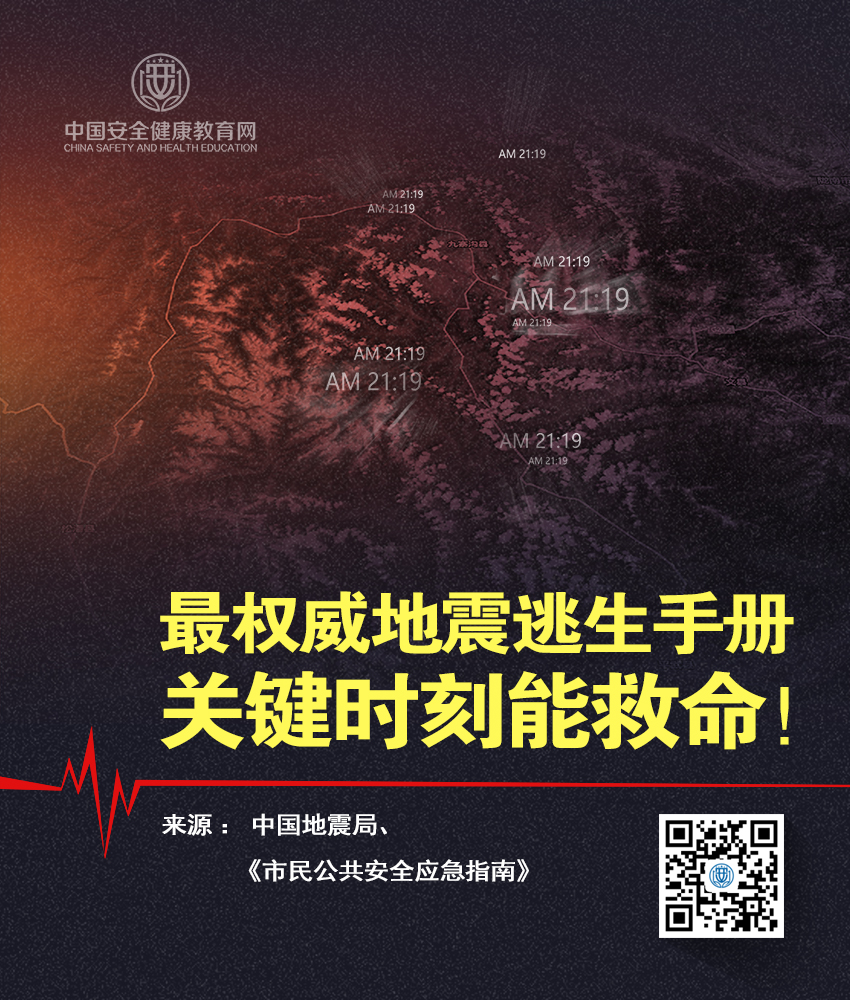 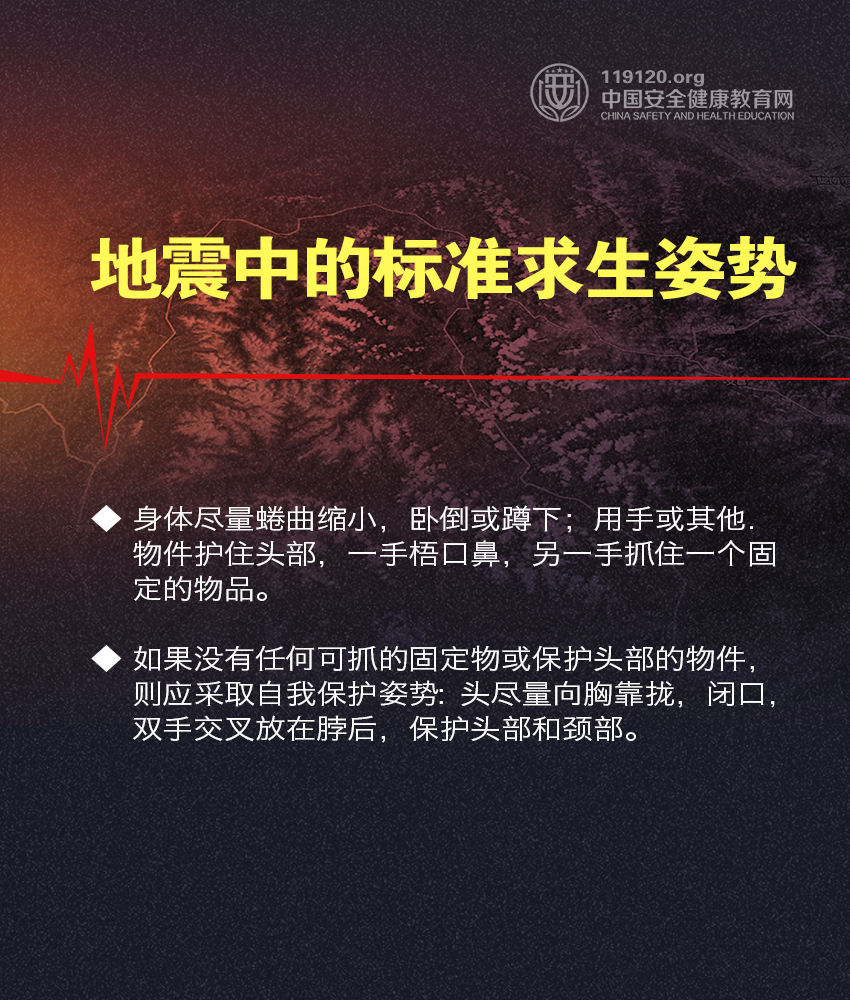 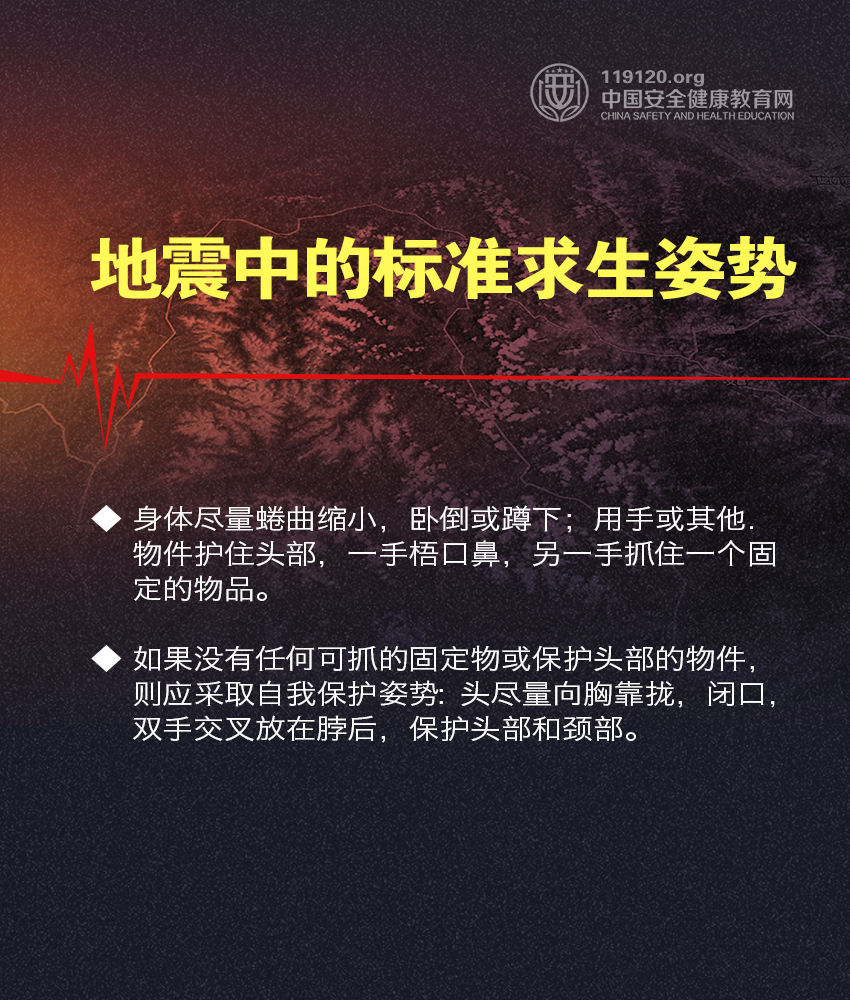 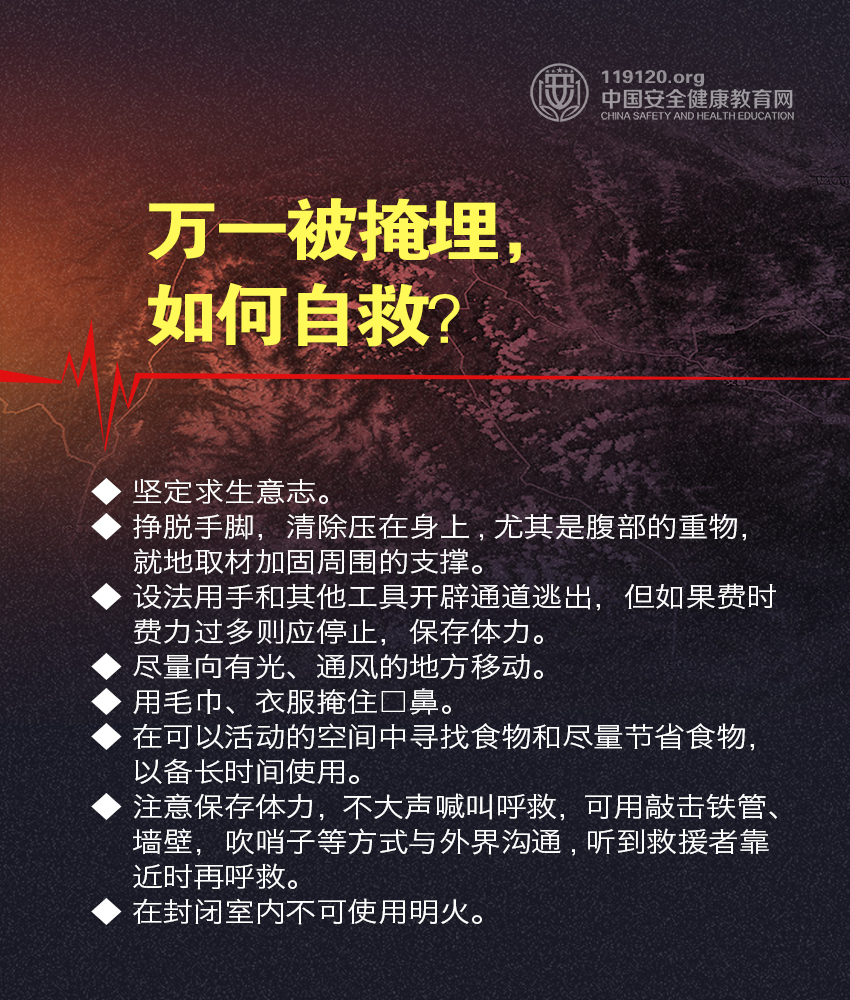 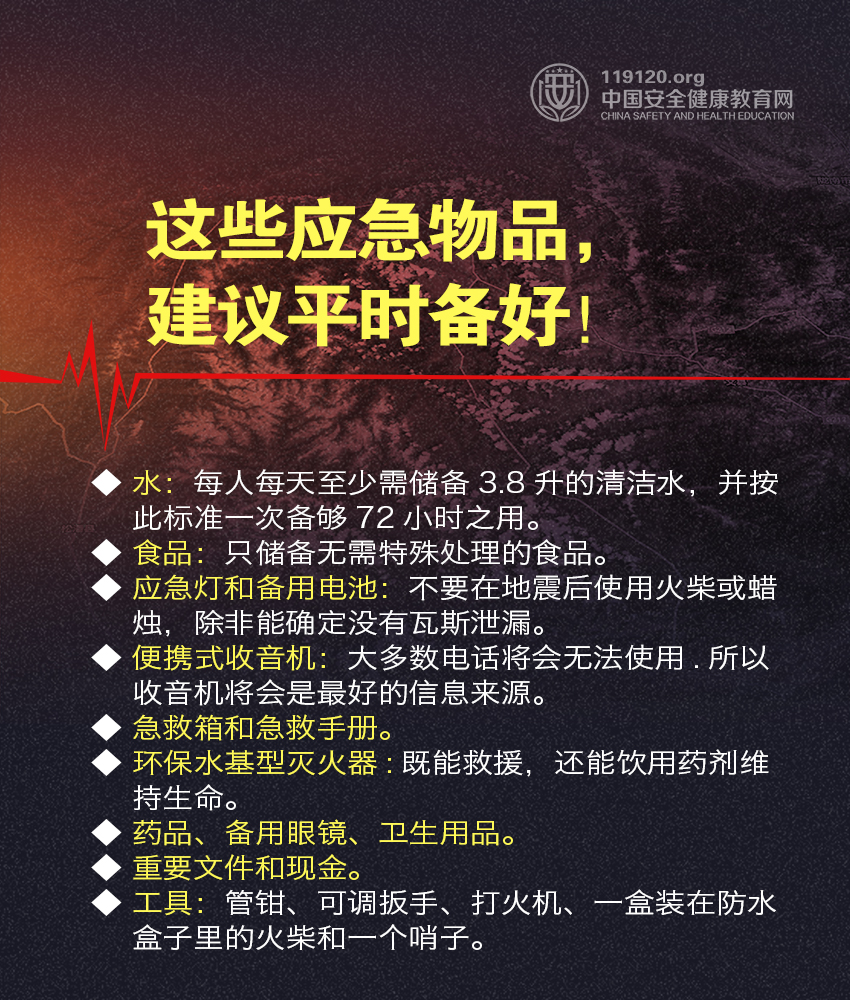 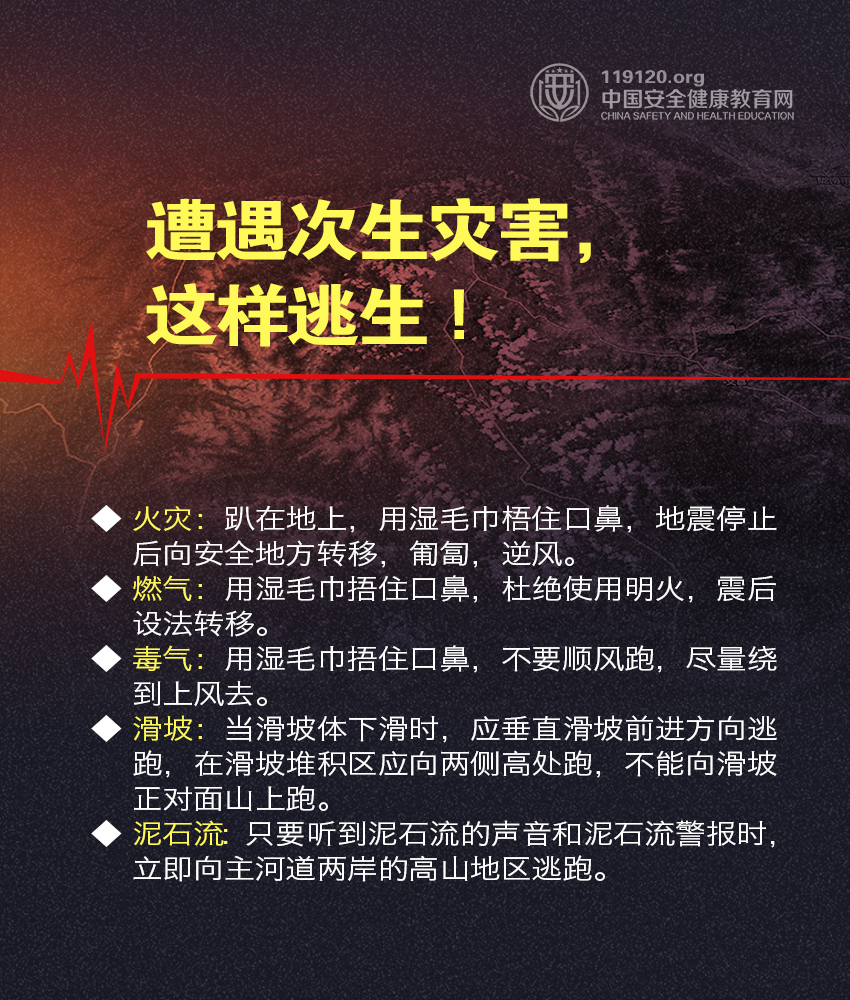 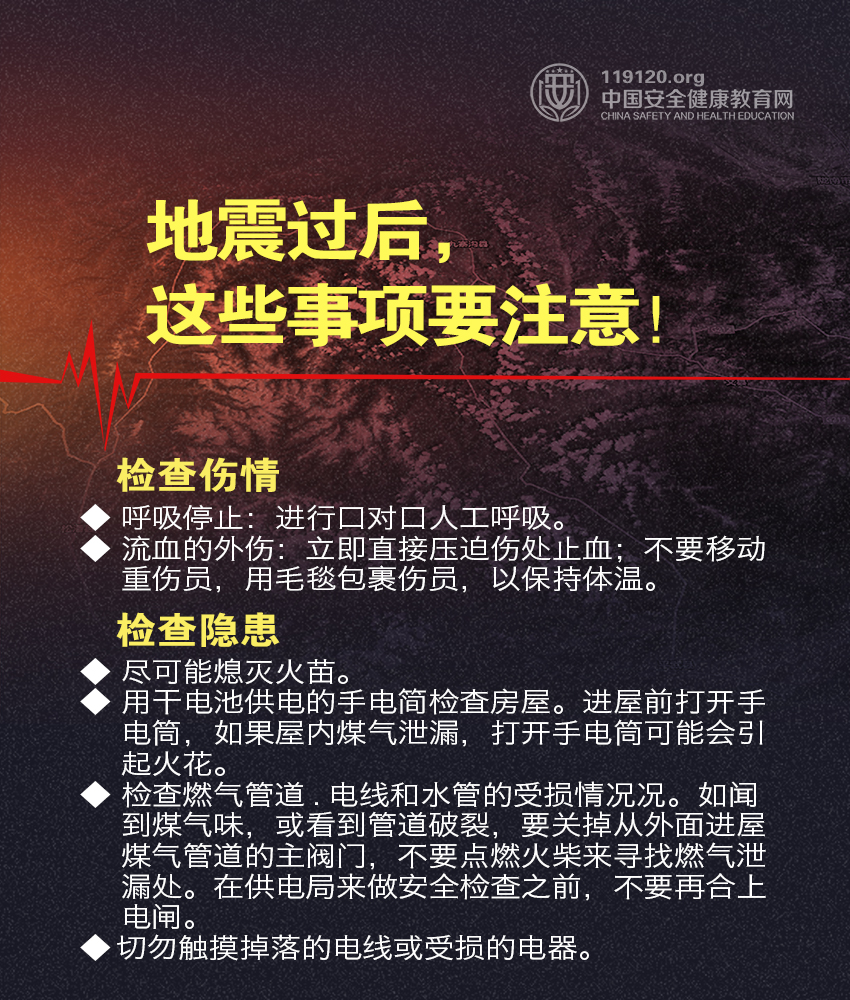 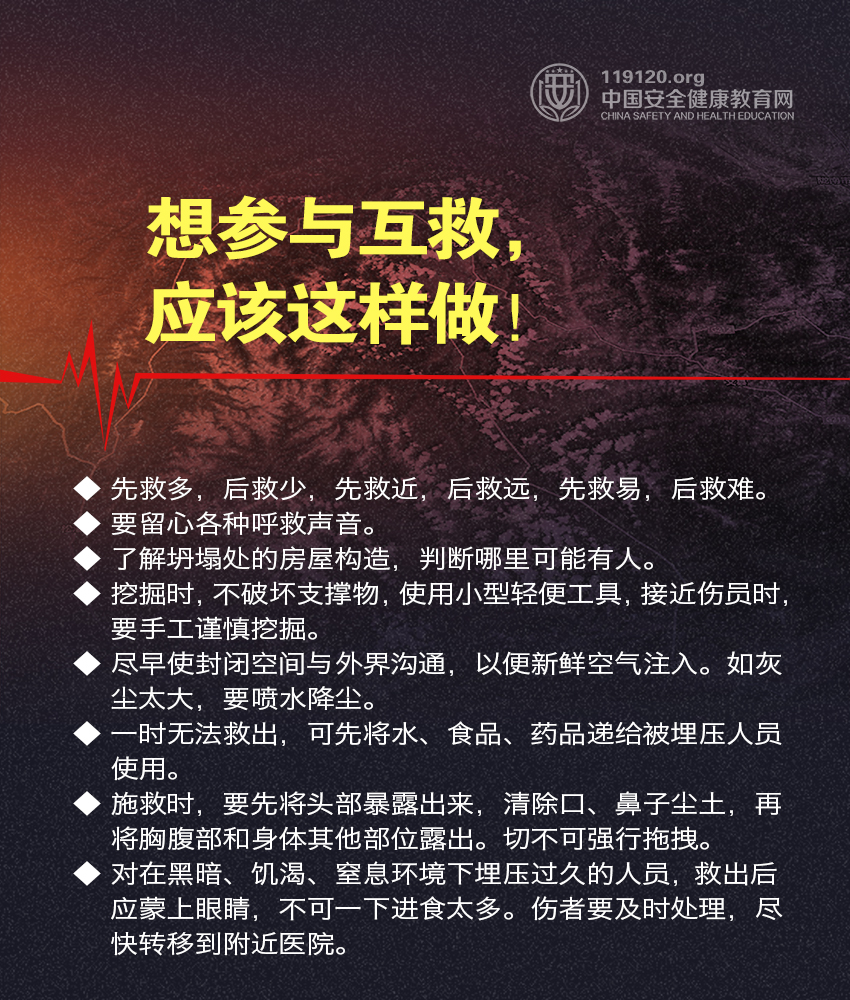